imagine there’s a
KUAS logo here
Information Literacy
Week 3 – in-class assignment and challenges
In-class assignment
Make a short (4–6 pages) PowerPoint presentation on one of these topics:
your favorite band, singer, composer, sports team, player(s)
your home town, hobbies, pets
your favorite foods, video game(s), movie(s), actor(s), anime characters
anything else you can think of that you find interesting.
You must use at least five of these elements to present actual content:
two-level list
table (not using the default style)
static picture or slide background
video, audio, or screen recording
rotated text box with border
smart art or a chart
automatic slide numbering
bold, italic, and highlighted text
arrows from text to a picture
link or zoom to another slide
Examples of using the required features
A table to indicate your top-three favorite songs or food items.
A bullet list to indicate your top-three favorite band or team members, or food items, with a second level bullet list giving one or two reasons why.
Pictures of food, audio clips of songs, video clips of performances or movie trailers.
A rotated text box with your name on the title page.
“Process” SmartArt showing the sequence of album releases, foods served in a meal, etc.
Arrows from names of people or foods to a picture on the same page.
Remember: you only need to use five features but using more than five is OK too, if you want to.  Every feature you use must present real content (e.g., an empty table scores no points).
Challenges
If you finish the main assignment before the end of class, submit your work and then try one or both of the challenges on the following slides.
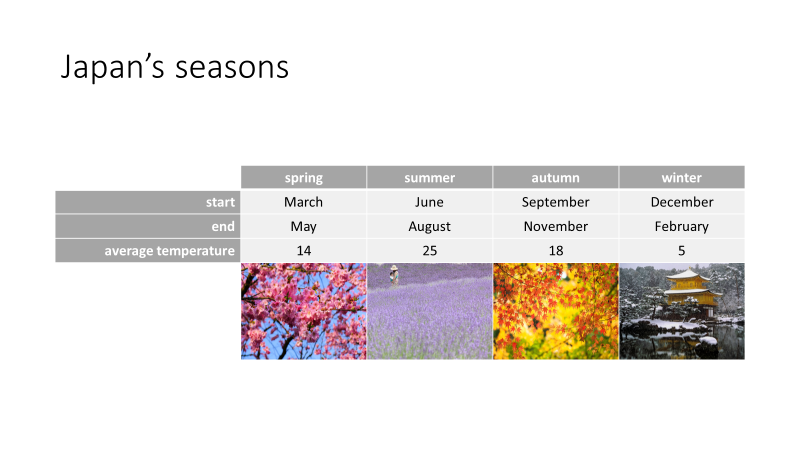 Challenge #1 – intermediate
Create a 5×5 table indicating when the four seasons start and end in Japan
spring March-May
summer June-August
autumn September-November
winter December-February
and the average temperature in each season: 14, 25, 18, 5.
Make the left column wider to accommodate the label “average temperature” without breaking the line.
Distribute the remaining space equally among the other columns.
Shade only the cells that have content in them, using different colours than the sample.
Right-align the row headings, centre-align everything else.
Put pictures illustrating each season in the last row, different to the ones in the sample.
If you need some hints, click on: View > Show > Notes
[Speaker Notes: To make the table, start with a 5 x 8 table.  Use the table’s “Design > Table Style Options” to turn off the banding and turn on “first column” highlight. Use “Design > Table Style” to change the colours something more subtle than the default.

To make the bottom row deeper, use the “Layout > Merge > Merge Cells” tool to merge the bottom four cells of each column into one.  If you need to add more rows, use “Layout > Rows & Columns > Insert Below”.

To add the background image to the table cells, use the “Design > Table Style > Shading” tool to add one image at a time.

To make the top-left and bottom-left cells vanish, set their background colour to white.

To distribute space evenly between columns, use “Layout > Cell Size > Distribute Columns”.]
Challenge #2 – advanced
Create a slide with a SmartArt graphic that shows a cyclic or linear process with at least four stages. E.g:
the cycle of seasons
a typical daily cycle (wake, work, eat, work, sleep)
a linear career path (play, study, work, retire, play).
Use animations to initially hide the content part of the slide.  When you click the mouse the first stage of the cycle or sequence fades into view, followed automatically by the others – one at a time, in sequence – with a 5-second pause before each one.